MUSIC DATA ANALYSIS
ACAR ERDINC
OUTLINE
Motivation
Data
Obtaining the data
Parameters & Statistics
Missing Values & Noise
Data Cleaning
Tools Used
Methods and Algorithms Used
Current Results
Feature Work
MOTIVATION
The ultimate goal of this project is to obtain an understanding about patterns in music taste of people.

What good is this understanding?
Can predict if a person would like a new song or not.
Can suggest new artists and tracks similar to one’s music taste.
Can find customer targets for advertisement.

And, I’m personally in to music.
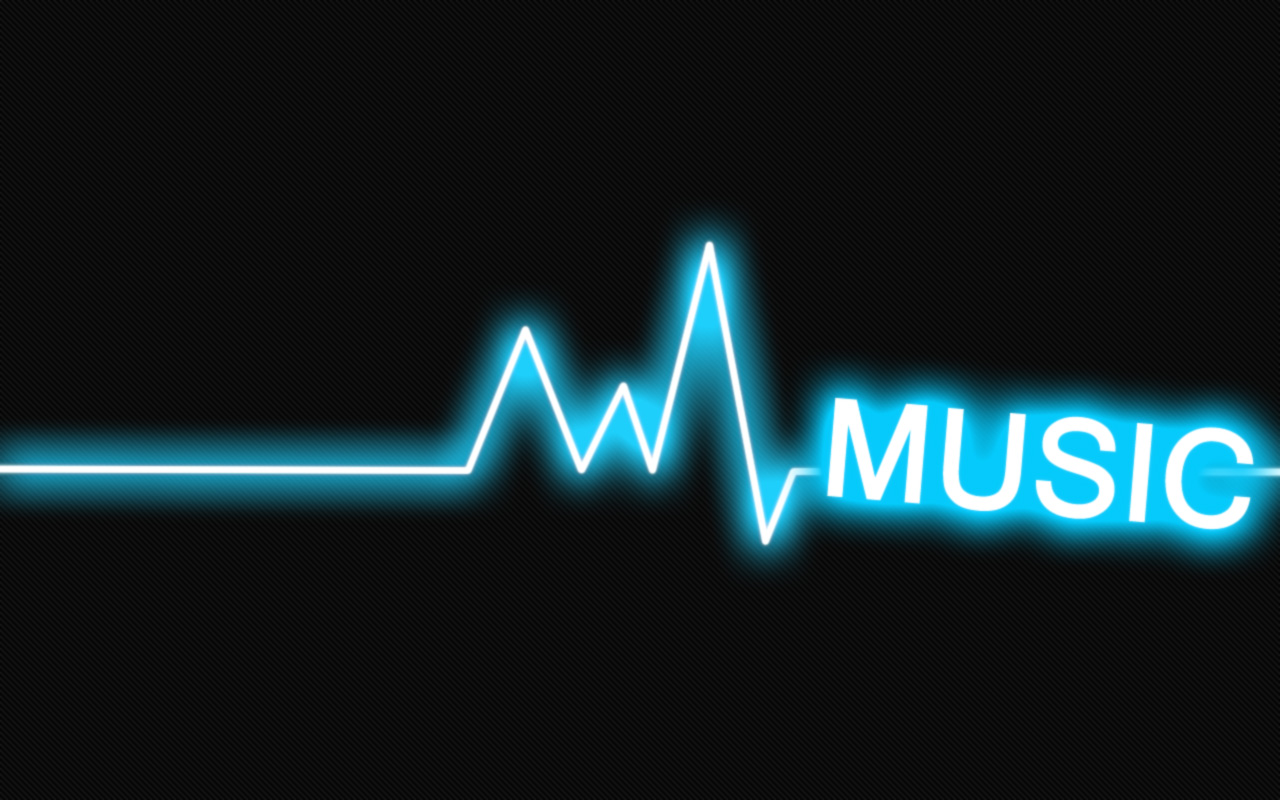 DATA
OBTAINING THE DATA
KAGGLE:	“We’re making data science a sport.™”
   Competition URL: http://www.kaggle.com/c/MusicHackathon



It contains personal information about people living in England, their music preferences and words that they used to describe a sample music.
PARAMETERS
THERE ARE MANY! To be precise, 110 parameters are present.

Two tables:
User (28416)
 Words (118301)
Parameters
USER TABLE
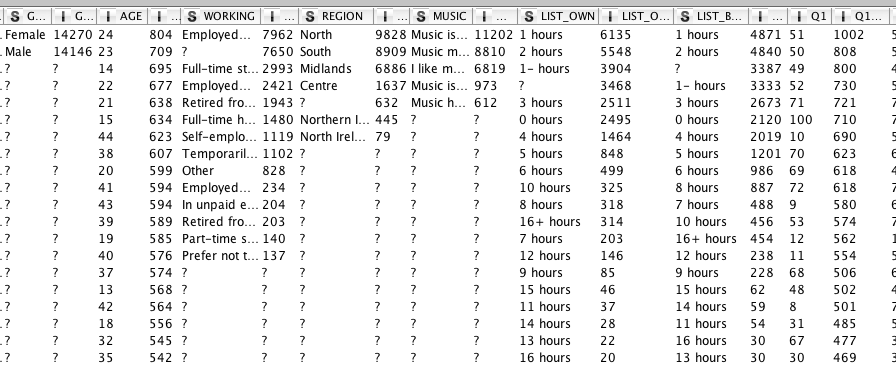 Parameters
Working
Employed 30+ hours a week
Full-time student
Employed 8-29 hours per week
Retired from full-time employment (30+ hours per week)
Full-time housewife / househusband
Self-employed
Temporarily unemployed
Other
Employed part-time less than 8 hours per week
In unpaid employment (e.g. voluntary work)
Retired from self-employment
Part-time student
Prefer not to state
?
Music
Music is important to me but not necessarily more important than other hobbies or interests
Music means a lot to me and is a passion of mine
I like music but it does not feature heavily in my life
Music is no longer as important as it used to be to me
Music has no particular interest for me
Parameters
User Questions:
I enjoy actively searching for and discovering music that I have never heard before
I find it easy to find new music
I am constantly interested in and looking for more music
I would like to buy new music but I don’t know what to buy
I used to know where to find music
I am not willing to pay for music
I enjoy music primarily from going out to dance
Music for me is all about nightlife and going out
I am out of touch with new music
My music collection is a source of pride
Pop music is fun
Pop music helps me to escape
I want a multi media experience at my fingertips wherever I go
I love technology
People often ask my advice on music - what to listen to
I would be willing to pay for the opportunity to buy new music pre-release
I find seeing a new artist / band on TV a useful way of discovering new music
I like to be at the cutting edge of new music
I like to know about music before other people
PARAMETERS
WORDS TABLE
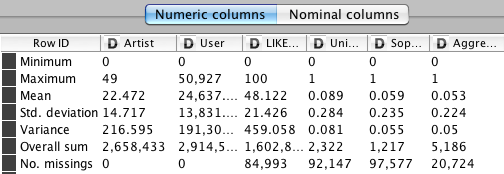 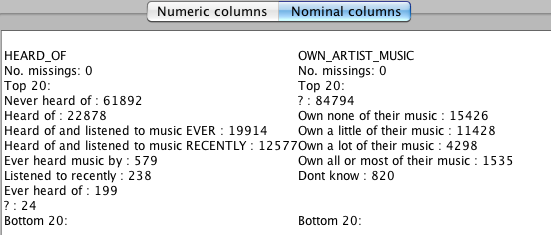 parameters
Words:
Uninspired, Sophisticated, Aggressive, Edgy, Sociable, Laid back, Wholesome, Uplifting, Intriguing, Legendary, Free, Thoughtful, Outspoken, Serious, Good lyrics, Unattractive, Confident, Old, Youthful, Boring, Current, Colourful, Stylish, Cheap, Irrelevant, Heartfelt, Calm, Pioneer, Outgoing, Inspiring, Beautiful, Fun, Authentic, Credible, Way out, Cool, Catchy, Sensitive, Mainstream, Superficial, Annoying, Dark, Passionate, Not authentic, Good Lyrics, Background, Timeless, Depressing, Original, Talented, Worldly, Distinctive, Approachable, Genius, Trendsetter, Noisy, Upbeat, Relatable, Energetic, Exciting, Emotional, Nostalgic, None of these, Progressive, Sexy, Over, Rebellious, Fake, Cheesy, Popular, Superstar, Relaxed, Intrusive, Unoriginal, Dated, Iconic, Unapproachable, Classic, Playful, Arrogant, Warm, Soulful
MISSING VALUES & NOISE
Missing values were not modified in the data,they got handled during analysis.
For many cases, there were parameters without missing values being used.
For the other cases, rows with the missing values were removed.


There were some noise or corruption in the data,they got handled before the analysis manually.
Described in more detail on the next part.
DATA CLEANING
Several manual modifications were made on the data before the analysis.
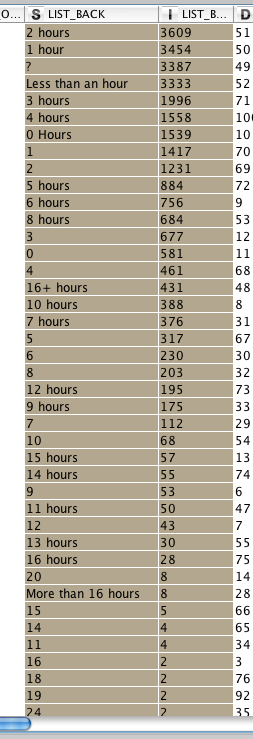 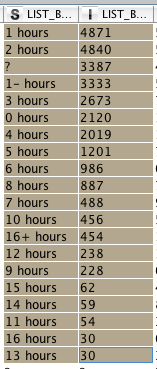 DATA CLEANING
DATA CLEANING
Rounded Question answers for User Table.

Resolved parameter inconsistency in Words Table.
TOOLS USED
KNIME

Weka Package for Knime

Excel & Textedit
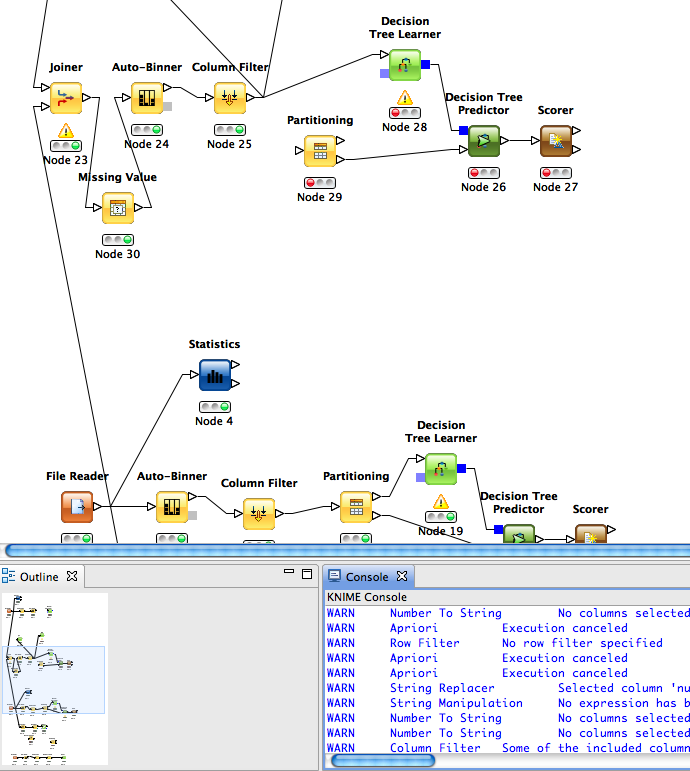 Methods and Algorithms Used
Decision Trees:	C4.5, J48
Regression Trees:	M5P
Clustering:		k-Means
Association Rules:	Apriori
CURRENT RESULTS
Willingness to pay for music based on age:
Bin1: very likely, Bin2: neutral, Bin3: very unlikely
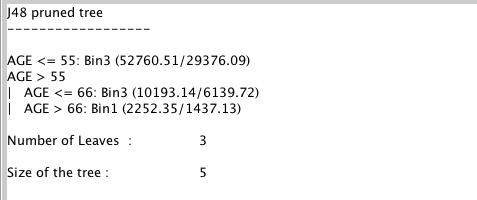 CURRENT RESULTS
Passion for music based on age and gender:
Significant drop of interest by males as they age.
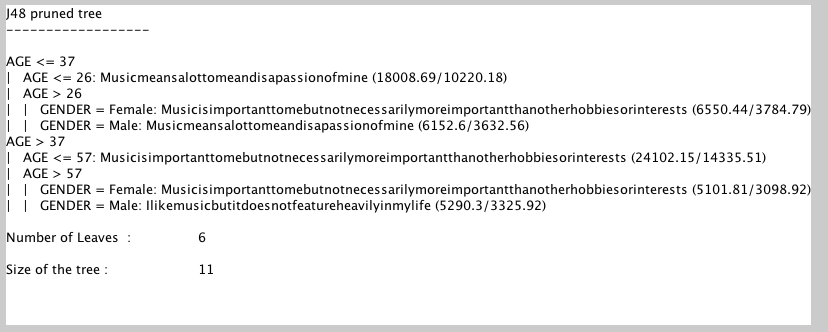 CURRENT RESULTS
Enjoy music from going out to dance(q7) likeliness

AGE <= 38
|   AGE <= 30
|   |   AGE <= 17
|   |   |   GENDER = Female
|   |   |   |   AGE <= 14: Bin1 (1348.28/911.3)
|   |   |   |   AGE > 14: Bin2 (1154.37/709.86)
|   |   |   GENDER = Male: Bin1 (2856.52/1645.6)
|   |   AGE > 17
|   |   |   WORKING = Employed30hoursaweek
|   |   |   |   AGE <= 23: Bin3 (2159.98/1451.78)
|   |   |   |   AGE > 23
|   |   |   |   |   GENDER = Female: Bin3 (2026.75/1348.21)
|   |   |   |   |   GENDER = Male: Bin1 (2429.11/1631.77)
|   |   |   WORKING = Full-timestudent
|   |   |   |   GENDER = Female
|   |   |   |   |   AGE <= 20: Bin3 (1209.23/780.46)
|   |   |   |   |   AGE > 20: Bin2 (1035.68/702.71)
|   |   |   |   GENDER = Male: Bin1 (2279.89/1522.85)
|   |   |   WORKING = Temporarilyunemployed: Bin1 (1273.44/810.81)
|   AGE > 30
|   |   GENDER = Female
|   |   |   AGE <= 34: Bin2 (2348.22/1494.8)
|   |   |   AGE > 34: Bin1 (2634.81/1684.67)
|   |   GENDER = Male: Bin1 (4805.09/2951.32)
AGE > 38: Bin1 (33098.42/15675.13)
CURRENT RESULTS
Nightlife tendency(q8) based on various parameters
AGE <= 33
|   AGE <= 17: Bin1 (5359.18/2889.45)
|   AGE > 17
|   |   WORKING = Employed30hoursaweek
|   |   |   AGE > 23
|   |   |   |   GENDER = Female
|   |   |   |   |   AGE <= 26: Bin2 (932.28/611.58)
|   |   |   |   GENDER = Male: Bin1 (3692.56/2379.47)
|   |   WORKING = Employed8-29hoursperweek
|   |   |   AGE > 22: Bin1 (1705.71/1023.3)
|   |   WORKING = Full-timehousewifehousehusband
|   |   |   AGE <= 27: Bin1 (599.59/385.51)
|   |   |   AGE > 27
|   |   |   |   AGE <= 29: Bin2 (158.1/92.61)
|   |   |   |   AGE > 29: Bin1 (440.23/247.88)
|   |   WORKING = Full-timestudent
|   |   |   GENDER = Female: Bin1 (2263.38/1422.64)
|   |   |   GENDER = Male
|   |   |   |   AGE <= 23
|   |   |   |   |   AGE <= 21
|   |   |   |   |   |   AGE <= 19: Bin2 (879.12/547.87)
|   |   |   |   |   |   AGE > 19: Bin1 (675.26/415.01)
|   |   WORKING = Temporarilyunemployed: Bin1 (1427.86/832.31)
AGE > 33: Bin1 (39385.8/15949.74)
CURRENT RESULTS
Pop music tendency (q12) based on age and gender:
AGE <= 55: Bin3 (52760.51/29376.09)
AGE > 55
|   AGE <= 66: Bin3 (10193.14/6139.72)
|   AGE > 66
|   |   AGE <= 72
|   |   |   GENDER = Female: Bin3 (837.47/542.18)
|   |   |   GENDER = Male: Bin1 (786.64/510.55)
|   |   AGE > 72: Bin1 (628.23/355.06)
CURRENT RESULTS
Willingness to pay for pre-releases (q16):

AGE <= 30
|   AGE <= 16: Bin3 (3943.4/2570.87)
|   AGE > 16
|   |   GENDER = Female
|   |   |   WORKING = Employed30hoursaweek: Bin2 (2507.35/1690.75)
|   |   |   WORKING = Employed8-29hoursperweek: Bin2 (1050.96/690.32)
|   |   |   WORKING = Full-timehousewifehousehusband: Bin2 (678.68/442.19)
|   |   |   WORKING = Full-timestudent: Bin1 (2049.81/1394.01)
|   |   |   WORKING = Temporarilyunemployed: Bin2 (471.68/323.43)
|   |   GENDER = Male
|   |   |   WORKING = Employed30hoursaweek: Bin3 (3109.58/2129.01)
|   |   |   WORKING = Employed8-29hoursperweek: Bin2 (650.77/445.67)
|   |   |   WORKING = Full-timestudent: Bin3 (2067.44/1429.1)
|   |   |   WORKING = Temporarilyunemployed: Bin2 (584.25/370.76)
AGE > 30
|   AGE <= 40: Bin2 (10356.09/6829.93)
|   AGE > 40: Bin1 (24975.85/12709.77)
CURRENT RESULTS
Most frequent subsets for words:

Minimum support: 0.01 (1183 instances)
Minimum metric <confidence>: 0.5
Number of cycles performed: 20

Best rules found:

 1. Beautiful=1 Timeless=1 Original=1 Distinctive=1 1552 ==> Talented=1 1334    conf:(0.86)
 2. Beautiful=1 Authentic=1 Timeless=1 Original=1 1399 ==> Talented=1 1202    conf:(0.86)
 3. Beautiful=1 Passionate=1 Original=1 Distinctive=1 1419 ==> Talented=1 1219    conf:(0.86)
 4. Stylish=1 Beautiful=1 Original=1 Distinctive=1 1400 ==> Talented=1 1197    conf:(0.86)
 5. Current=1 Fun=1 Upbeat=1 Energetic=1 1462 ==> Catchy=1 1247    conf:(0.85)
 6. Fun=1 Cool=1 Upbeat=1 Energetic=1 1405 ==> Catchy=1 1195    conf:(0.85)
 7. Beautiful=1 Credible=1 Original=1 Distinctive=1 1467 ==> Talented=1 1246    conf:(0.85)
 8. Stylish=1 Credible=1 Original=1 Distinctive=1 1494 ==> Talented=1 1267    conf:(0.85)
 9. Authentic=1 Credible=1 Timeless=1 Original=1 1491 ==> Talented=1 1260    conf:(0.85)
10. Fun=1 Talented=1 Upbeat=1 1767 ==> Catchy=1 1491    conf:(0.84)
Current results
What good is this information?
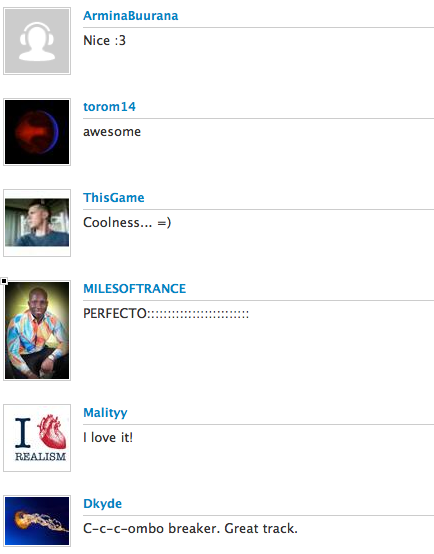 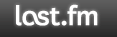 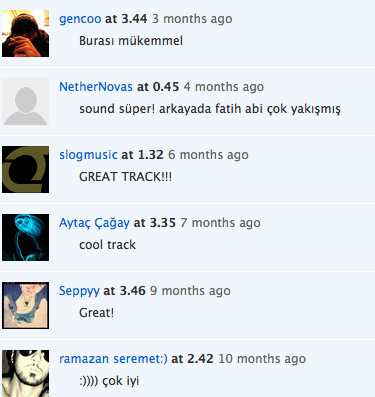 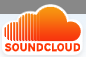 Feature work
Analysis will be further tested with different algorithms.
New and interesting analysis will be tried to be obtained.
Might include anonymous parameters for a classification.
Thanks
Thank you for listening.

My(Expert’s) last.fm page: http://www.last.fm/user/thisiserdinc


	QUESTIONS?